Region 3 Meeting | 10 AUG
Ottawa, Canada | 11–13 AUG
Outreach & Social Media
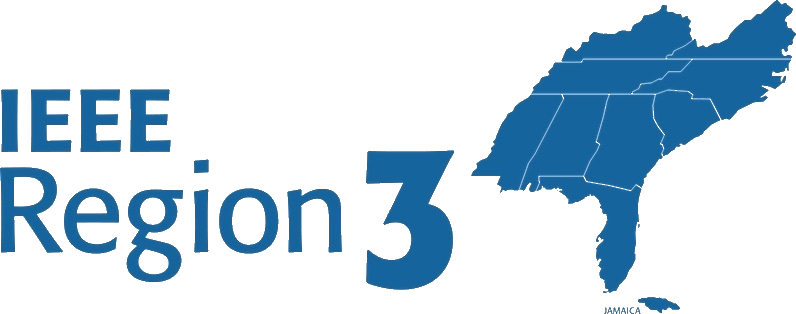 Sonya Dillard - R3 MCC Chair
Member Communications Committee
August 11th, 2023
IEEE Data Access and Use Policy
Purpose and Scope
Intent of Policy
To support IEEE’s data privacy compliance efforts
To provide clear guidance on what is expected when using Member Information 
Why is this necessary?
Enforcement efforts for the GDPR are underway
-    General Data Protection Regulations, effective on 5/25/2018
In an increasingly data-driven world, keeping personal data private is becoming more difficult.  
IEEE committed to respecting your privacy and keeping your personal data secure.
Aims to protect individual privacy and give people more control over their personal information.
To clarify data collection and handling processes to ensure the way we communicate with IEEE members is compliant and efficient.
Streamlining the way we communicate with IEEE members for knowledge sharing.
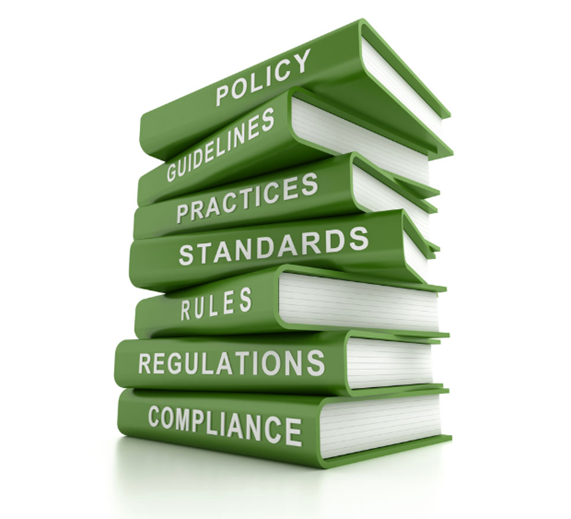 2
IEEE Data Access and Use Policy
Purpose and Scope
Audience 
Staff & Volunteers
Applies when Personal Data is:
Collected
Accessed or Processed
Post-Process
Parts of the Policy
Data Collection, Access & Use [Collect]
Data Processing & Handling [Process]
Data Management [Post-process]
Data Requests & Incidents
Violations
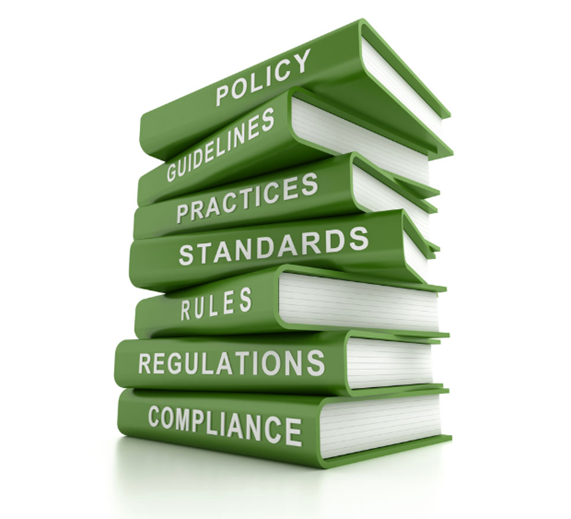 3
IEEE Data Access and Use Policy
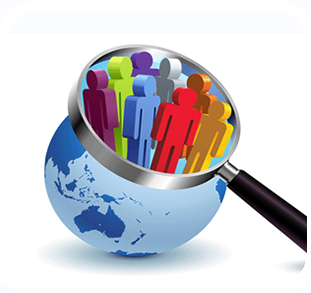 Data Collection, Access and Use
Data Collection
Purpose of the data
Privacy Policy Acceptance
Specific terms & conditions if applicable
Do you want to receive other IEEE communication outside of this purpose
When can you communicate with IEEE constituents? 
Consent 
Legitimate purposes
Legal/Transactional
Tools & Policies
List Validator 
Information Classification
Unsubscribe
4
IEEE Centralized Tools
General Data Protection Regulation (GDPR)
IEEE has developed tools/features to enable IEEE data users to leverage the centralized consent information
eNotice – automatically complies with member preferences assuming content does
Regions, Geographic Councils, Sections, Subsections, Chapters, Affinity Groups, Student Branches, Student Branch Chapters, Student Branch Affinity Groups
Societies, HKN Student Chapters
vTools Events – is the IEEE event and meeting scheduling and registration tool
includes Privacy Policy and Events Terms and Conditions Policy for Registrants
Can we contact you with additional IEEE information?
List Validator
Ability to upload an external list (conference attendee example) 
Remove for Do Not Contacts and Erasures
Download confirmed list
Member Validator - validates if the person is an IEEE/Society member
UI – ieee.org/mv
API to integrate with external conference applications
IEEE legal approval process
IEEE OU Analytics
Includes “OK to Contact” Flag (Y/N)
Query lists of specific member groups
5
IEEE Data Access and Use Policy
Data Management
IEEE Data Users Must: 
Store Data in an approved location:
IEEE Application
IEEE Database 
IEEE GoogleApps@ieee account 
See instructions at:
http://sites.ieee.org/gdpr/list/saving-files-to-google-drive/
Ensure that the handling of this data is secure
Delete previously stored data [i.e., personal devices and printed data]
Use the List Validator to validate data with IEEE Consent Management Systems
Purge Data that is shared with 3rd party campaign tools within 30 days
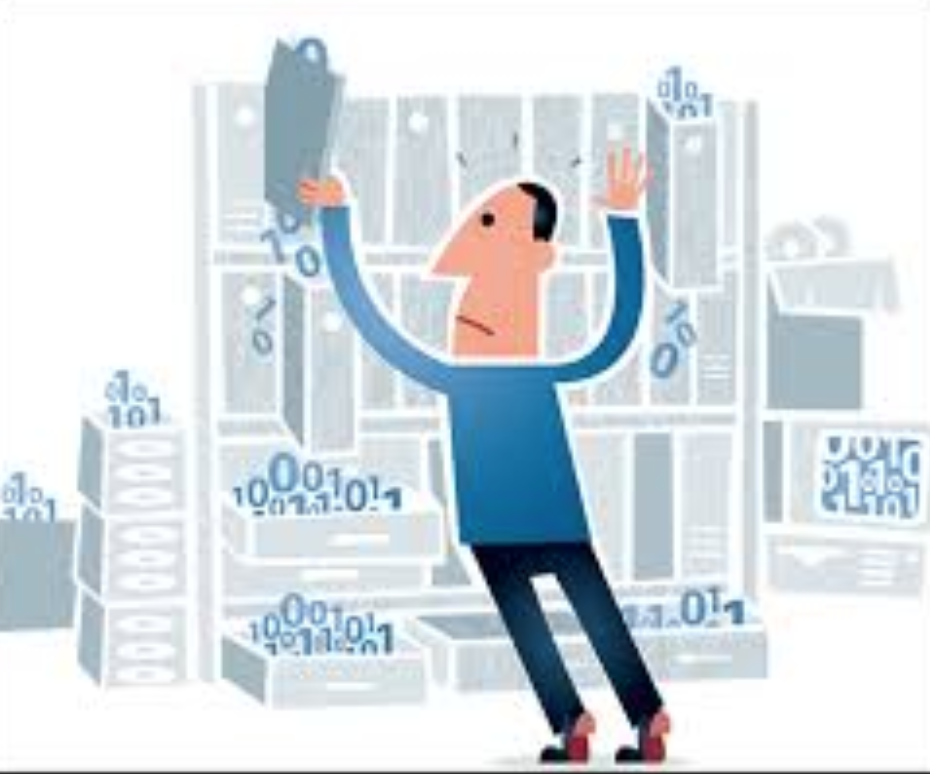 6
IEEE Data Access and Use Policy
Data Subject Requests and Incidents
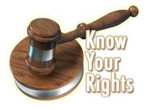 Data Subject Requests:
Right of Access
Right to be forgotten
Send an email to privacy@ieee.org 
with “GDPR Request” in the subject line 
Incidents: 
Breach
loss of data
loss of equipment containing IEEE data 
Send an email to security@ieee.org with the details immediately
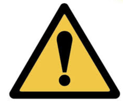 7
IEEE Data Access and Use Policy
Violations
Compliance to IEEE policy is mandatory
Violations may result in loss of access to tools 
Consequences within IEEE as volunteers
Potential disciplinary action
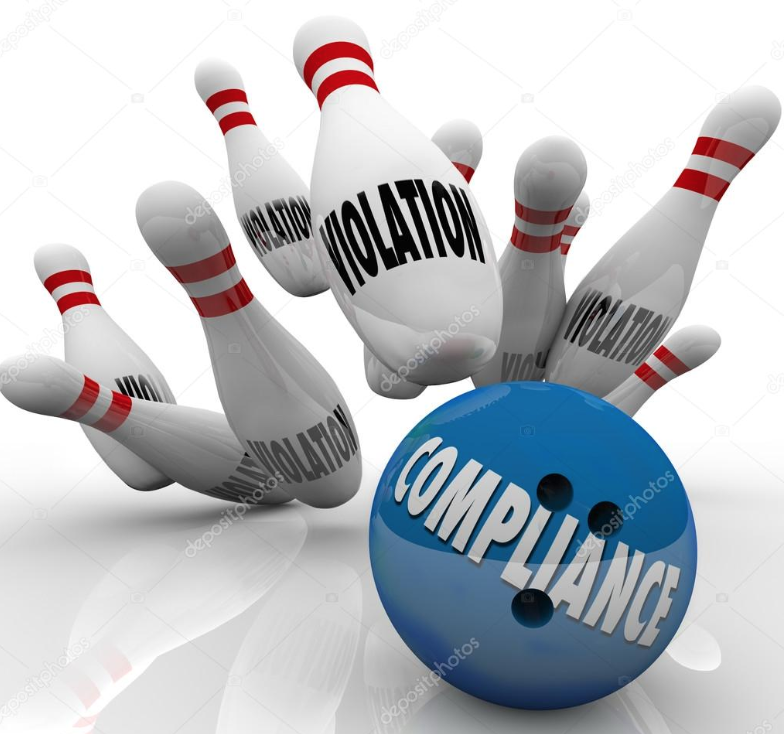 8
Impact to Volunteers and Staff
General Data Protection Regulation (GDPR) Training
Must Check List Validator when IEEE applications are not used
Deletion of data from personal devices
Use of GoogleApps@IEEE account instead of personal devices for storing data
Data subject requests and responses
Collect consent and honor the user’s preferences
Requirements for greater due diligence in vendor selection both contractually and technically
Send consent collected outside the centralized Consent Management Systems to IEEE 
GDPR training should be given to all Staff and Volunteers
9
IEEE OU Analytics
Terms and Conditions of Data Availability and Use
IEEE member data is released for use only by IEEE members, officers, and committee members. Member information may not be furnished, with or without compensation, to outside entities, or be used by IEEE members for any other than approved IEEE business.
It is the responsibility of the volunteer to keep informed of IEEE Policies governing mailings and the use of labels and email addresses, including the regulations governing electioneering for IEEE offices. The information is found in Section 14.1 of IEEE Policies published every January and is available on request or from the IEEE Governing Documents website.
It is also the responsibility of the volunteer to keep informed of the IEEE member Privacy and Security policies and Email Terms and Conditions.
10
IEEE OU Analytics
Communications Preferences
Communications preferences in OU Analytics have been streamlined
Now Includes One Communications Flag
Eliminates confusion on what members can be contacted
OK to Contact flag in OUA is set to NO if members opt-out of Local IEEE Communications or have selected “Please remove me from IEEE communications not required legally or for the fulfillment of services” in the Member Profile
http://ieee.org/profile
11
R3 Volunteers
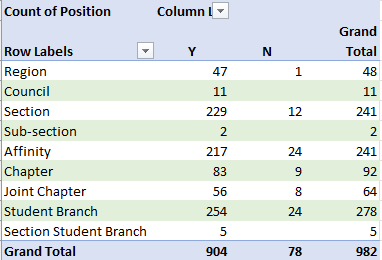 OU Analytics Listing
Number of Volunteers:
Currently listed with a “Y” or “N” on the OK to contact flag in the OU Analytics system.
This raises the questions?
-	If 78 people do not want to be contacted, then do 	they just want to be recognized as IEEE members, 	and not R3 volunteers? 
- 	How can they volunteer, if we can’t contact them?
- 	Do we need to change their status?
How can you help us?
Contact members directly, if someone knows them in your Section, ask them for their current status.
Update Section data, if it is not current
Educate the Section on updating status
12
IEEE Data – Case Scenarios
Communications Protocol
Can I use IEEE Data to support this effort?
I met someone at the section meeting, I want to look up contact information to follow up based on a synergy between our companies.
No.  You should exchange contact information when you were meeting or at the next meeting.

I want to determine those members that appear eligible to be senior members and send them an email to highlight support within the section and invite them to apply.
Yes, IEEE purpose as long as “OK to Contact” is set.
13
IEEE Data – Case Scenarios
Communications Protocol
Can I use IEEE Data to support this effort?
I have decided to petition the membership to be a candidate for R3 Director. 
No. Electioneering is specifically disallowed.

I want to use OU analytics to determine the percentage of Young Professionals to understand the make up of my section. 
Yes. IEEE purpose, specific use is aggregation.
14
IEEE Data – Case Scenarios
Communications Protocol
Can I use IEEE Data to support this effort?
I met someone at the section meeting, I want to look up her contact info to encourage participation on the program committee.
Yes, IEEE purpose as long as “OK to Contact” but still better to get the information and permission from the member at the meeting.

I want to get support for my candidacy for section chair.
No, electioneering is specifically disallowed.  There is some support for the petition process in vTools. 
http://nominations.vtools.ieee.org
15
IEEE Data – Case Scenarios
Communications Protocol
Can I use IEEE Data to support this effort?
I want to discover which technical topics are likely to be of interest to my members by sending out a survey.
Yes, IEEE purpose as long as “OK to Contact”.

I want to discover what are the most popular societies in my section to determine if more chapters should be formed.
Yes, IEEE purpose, specific use is aggregation.

Company has come to town and wants to offer jobs to my members.  Can I provide them a list?
No.   You may have mechanisms like newsletters, section meeting announcements, etc. so they can contact the company themselves.
16
Additional Resources
Communications Protocol
Volunteer Dashboard: www.sites.ieee.org/gdpr  
Compliance Courses 
privacy@ieee.org 
Emails sent to Privacy@ieee.org
Subject: Data Privacy Request
Automatically opens a ticket
Prompts staff in different groups to investigate and respond
Confer with IEEE Data Governance at: 
IEEEData@ieee.org
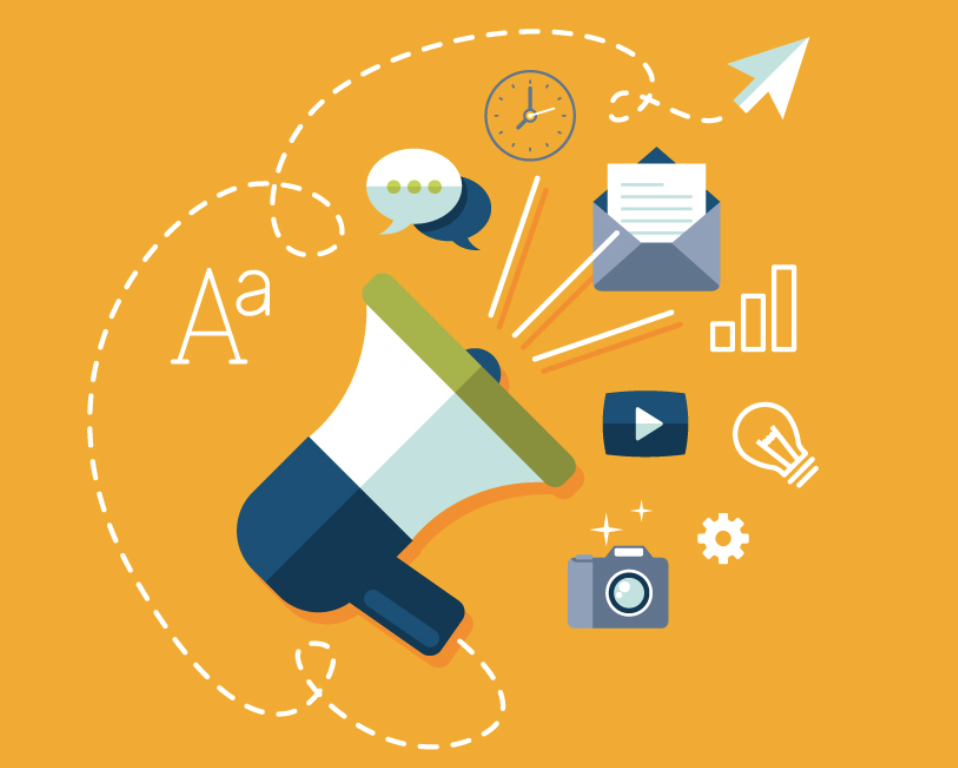 17
Thank You!
Sonya Dillard - R3 MCC Chair
Member Communications Committee
Sonya.Dillard@ieee.org
18